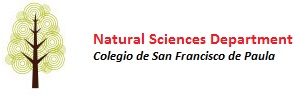 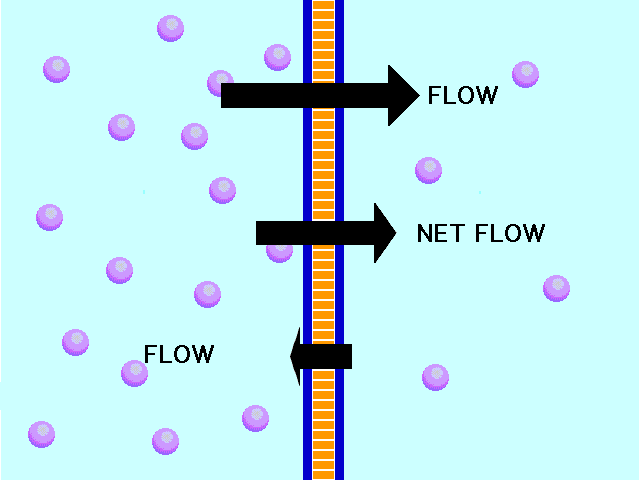 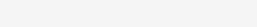 Topic 1 Cells
1.4 Membrane transport
IB Biology SFP - Mark Polko
Nature of science
Understandings:
2
IB Biology SFP - Mark Polko
Applications and skills
Essential idea: Membranes control the composition of cells by active and passive transport.
3
IB Biology SFP - Mark Polko
Endocytosis
The fluidity of membranes allows materials to enter the 
cell by endocytosis and to exit the cell by exocytosis
Endocytosis
Endocytosis is the process by which the cell takes up a substance by surrounding it with membrane. This process requires energy (ATP). Cells use endocytosis to take in substances that cannot enter the cell in other ways because they are highly polar and/or too large. Examples of endocytosis would be white blood cells taking up bacteria.

Two different types of endocytosis are recognised, pinocytosis (when the substance is fluid), which is sometimes called “cell drinking” and phagocytosis (when the substance is solid), which is sometimes called “cell eating”.
LINK
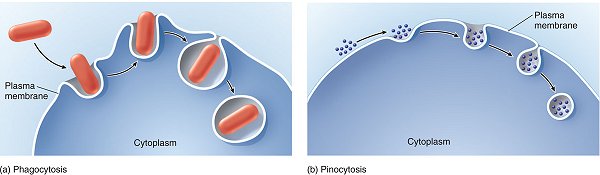 4
IB Biology SFP - Mark Polko
Endocytosis
The fluidity of membranes allows materials to enter the 
cell by endocytosis and to exit the cell by exocytosis
A vesicle is a small sac of membrane with a small amount of fluid inside. They are spherical and usually present in eukaryotic cells. They are constructed, moved around and then deconstructed. This is all possible because of the fluidity of the membranes. 

Small parts of the membrane are pinched off in the process of endocytosis which will form the membrane of the vesicle. This process is possible because of proteins on the membranes which work with the energy delivered by ATP.
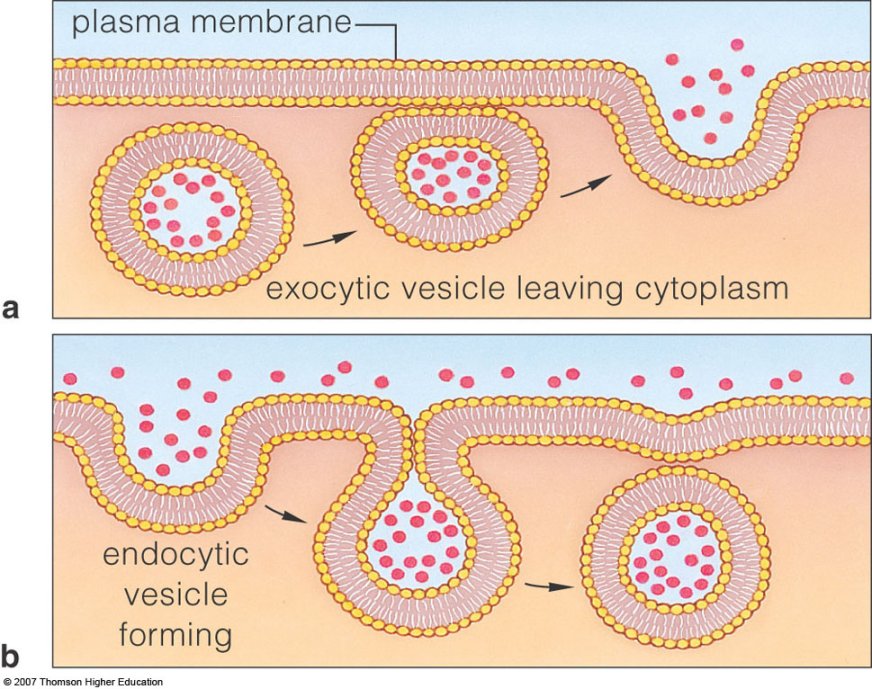 5
IB Biology SFP - Mark Polko
Endocytosis
The fluidity of membranes allows materials to enter the 
cell by endocytosis and to exit the cell by exocytosis
Some examples:
Amoeba feeding  (warning, very scary!)

White blood  cell attacking bacteria
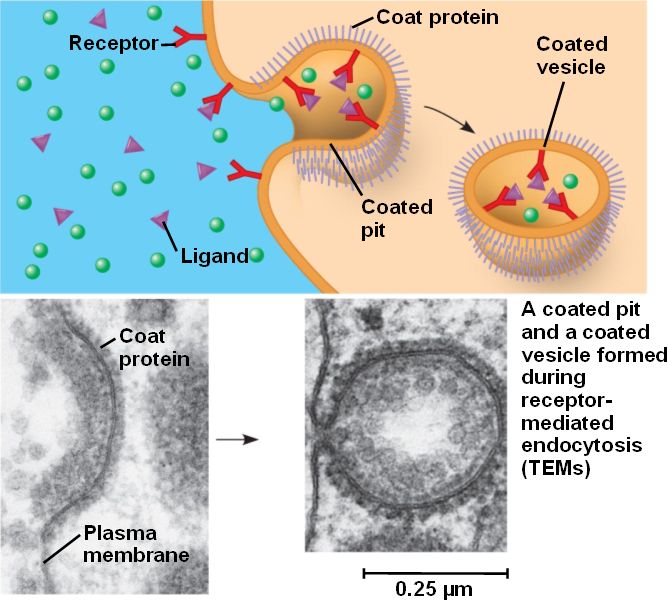 6
IB Biology SFP - Mark Polko
Vesicle movement within a cell
Vesicles move materials within cells
Intracellular transport often involves the use of vesicles.
From the fluid mosaic model (the phospholipid bilayer), it can be seen that membranes are not static structures. The molecules making up the membrane can move in the plane of the membrane. Also this structure has some flexibility so that small amounts of membrane can be added or removed without tearing the membrane. This is called endocytosis and exocytosis.
LINK
7
IB Biology SFP - Mark Polko
Vesicle movement within a cell
Vesicles move materials within cells
Since the structure of the plasma membrane is essentially the same as that of the nuclear envelope, the endoplasmic reticulum (ER) and the Golgi apparatus, it is possible to exchange membrane sections
between them.
8
IB Biology SFP - Mark Polko
Vesicle movement within a cell
Vesicles move materials within cells
The RER produces the proteins that are intended for export and the function of the Golgi apparatus is to prepare substances for exocytosis. 

This involves wrapping the substance in a section of membrane from
the Golgi apparatus. This membrane then joins the cell surface membrane in the process of exocytosis.
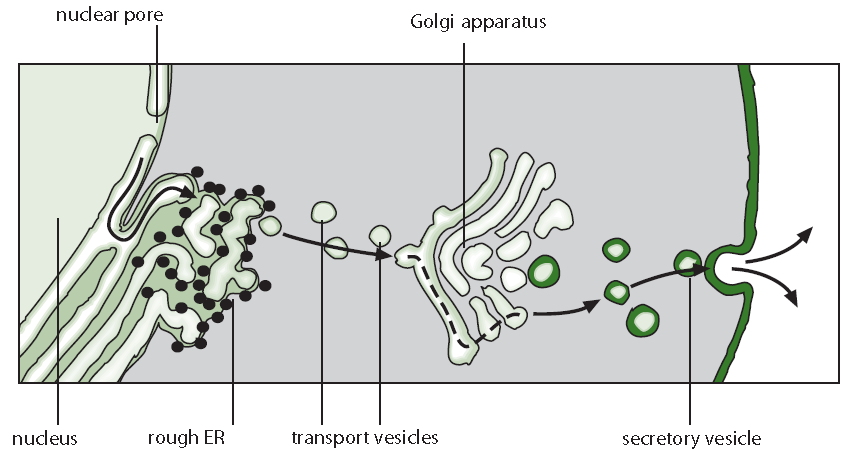 9
IB Biology SFP - Mark Polko
Vesicle movement within a cell
Vesicles move materials within cells
Many of the substances which the cell ‘exports’ are proteins and hence the following organelles and processes are involved:
The nucleus which contains chromosomes that, in turn contain genes coding for proteins. Messenger RNA (mRNA) is then made by transcription and passes from the nucleus to the cytoplasm.


The rough ER which contains the ribosomes which make proteins, intended for export, by translation.


The protein then goes into the lumen of the RER, is surrounded by membrane and moves to the Golgi apparatus for processing before it leaves through the cell surface membrane by exocytosis.
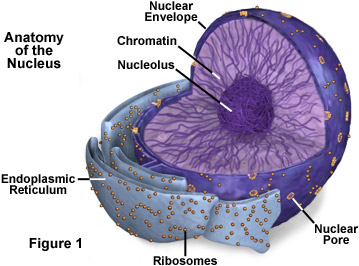 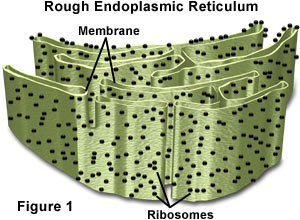 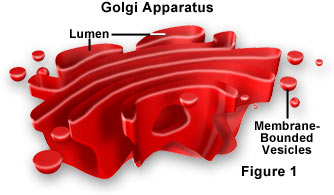 10
IB Biology SFP - Mark Polko
Vesicle movement within a cell
Vesicles move materials within cells
SUMMARY
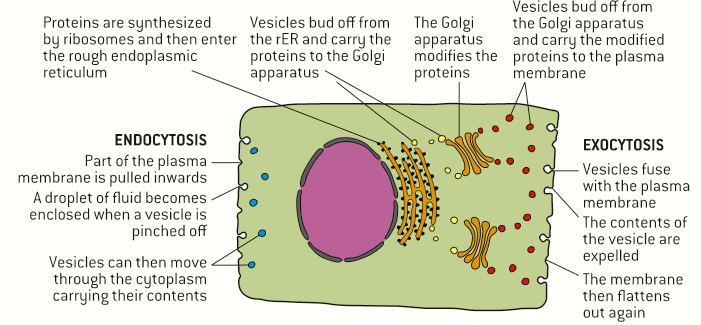 11
IB Biology SFP - Mark Polko
Exocytosis
The fluidity of membranes allows materials to enter the 
cell by endocytosis and to exit the cell by exocytosis
Vesicles are also used to release products created in the cell, useful but also waste products. The vesicle with the products fuses with the cell membrane and the substances are released, the opposite of endocytosis.

Gland cells release digestive enzymes by exocytosis too. The polypeptides of the enzymes are synthesised by the rER, processed in the Golgi apparatus and then transported to the cell membrane. 

A good example is the exocytosis of water vesicles from a unicellular organism like a paramecium.
LINK
LINK
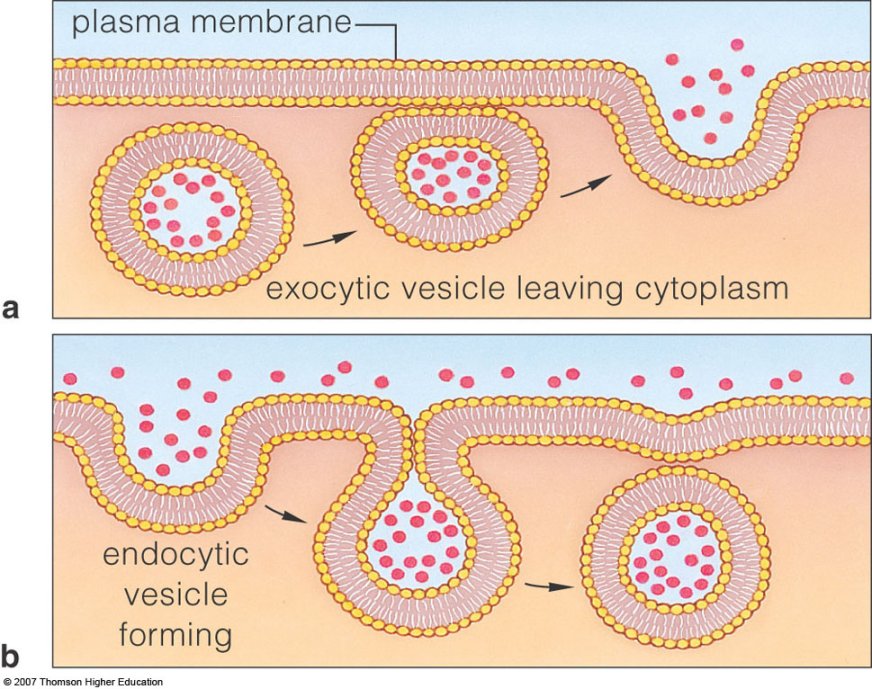 12
IB Biology SFP - Mark Polko
Simple diffusion
Particles move across a membrane by 
simpel diffusion, osmosis and active transport
There are two general types of transport through the cell membrane; passive transport and active transport. Passive transport does not require energy and active transport does. 

Diffusion and osmosis are two examples of passive transport.

Diffusion
In diffusion particles move from a high to a low concentration.
Osmosis
Osmosis is the diffusion of water molecules across a partially permeable membrane, from a high to a low concentration.
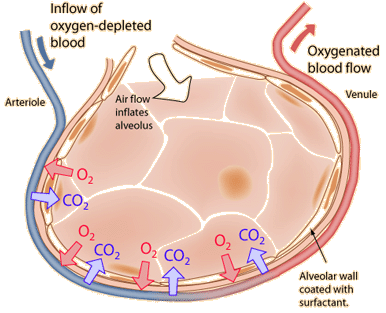 LINK
13
IB Biology SFP - Mark Polko
Exocytosis
The fluidity of membranes allows materials to enter the 
cell by endocytosis and to exit the cell by exocytosis
Simple diffusion in possible for small non-polar (not charged) molecules. They can diffuse through the membrane without any extra help or energy.
For polar molecules, so ions or charged molecules, the crossing is more difficult. For them facilitated diffusion is needed. There are two possibilities for facilitated diffusion, both use proteins in the membrane, channel proteins and transport proteins.
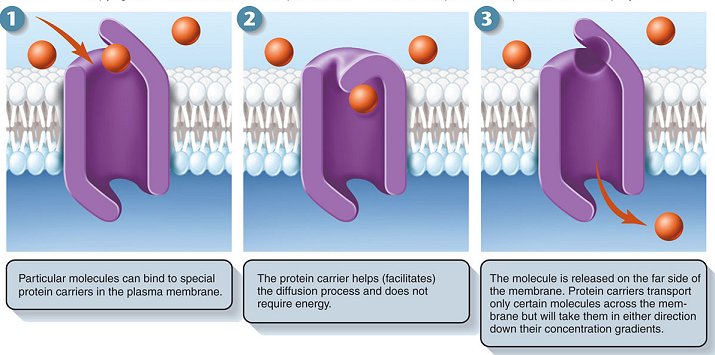 14
IB Biology SFP - Mark Polko
Exocytosis
The fluidity of membranes allows materials to enter the 
cell by endocytosis and to exit the cell by exocytosis
Transport proteins can help move substances such as glucose into the cell. In that case it has a binding site specific for glucose. When glucose binds the protein changes its structure and the molecule will be carried into the cell. The transport protein will then move back to its original shape. (See the website for an animation of this process.)
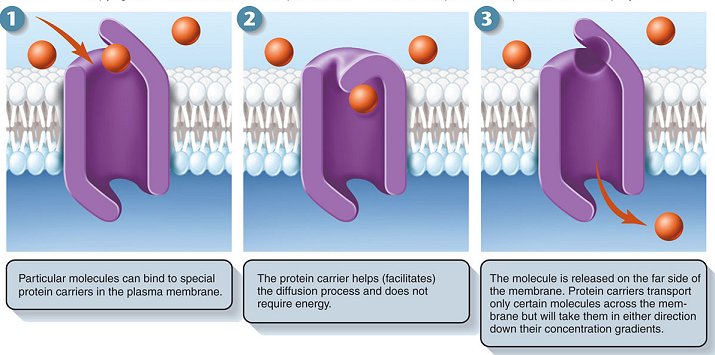 15
IB Biology SFP - Mark Polko
Exocytosis
The fluidity of membranes allows materials to enter the 
cell by endocytosis and to exit the cell by exocytosis
Active transport requires energy. It will not take place unless ATP is present. (Adenosine you might remember as an DNA base).
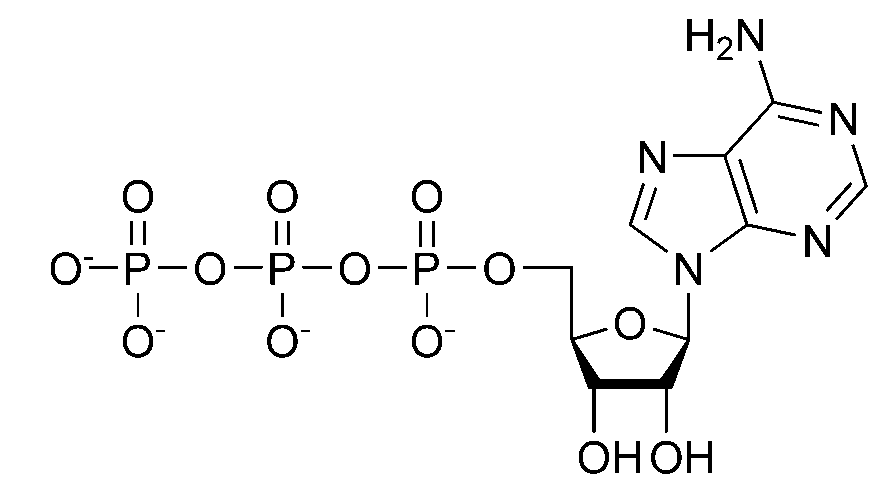 Particles are moving against the concentration gradient. So from a low to a high concentration. A good example is the sodium potassium pump (Have a look at the website to see an animation)
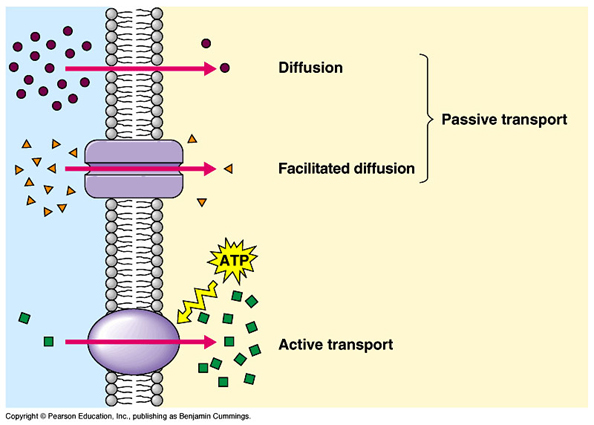 16
IB Biology SFP - Mark Polko
Exocytosis
The fluidity of membranes allows materials to enter the 
cell by endocytosis and to exit the cell by exocytosis
Remember that the process is very similar to facilitated transport but the difference is that energy is needed and the particles can move from low to a high concentration. Like you saw before, the sodium potassium pump is a great example of a transport protein (sometimes called carrier proteins or membrane pumps). The sodium potassium pump is important in the functioning of a nerve cell.
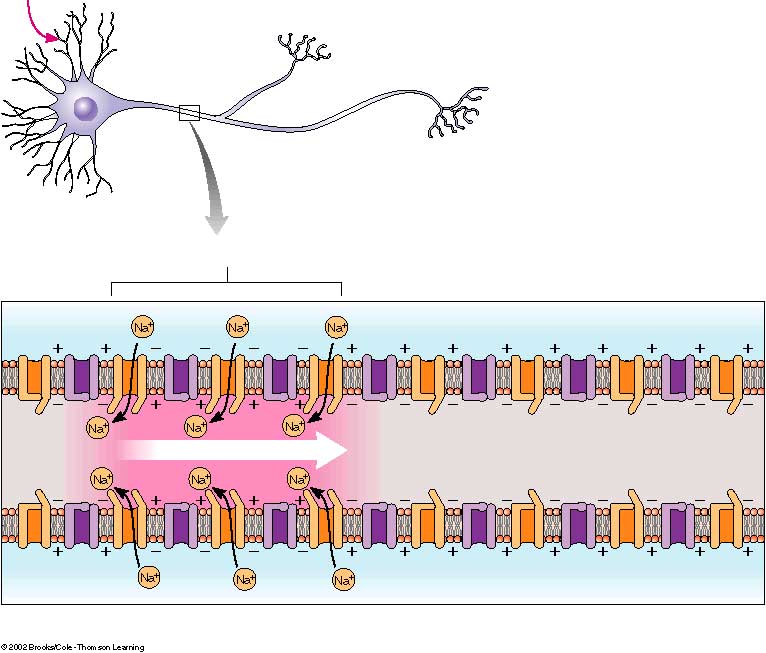 The protein pumps are selective so will only react with a certain type of substance.
17
IB Biology SFP - Mark Polko
These 4 go through the membrane
Quick summary
18
IB Biology SFP - Mark Polko
Preventing osmosis in 
excersied tissues and organs
Animal cells can be damaged by osmosis and even explode if too much water is absorbed.

So it is important that tissues are conserved in solutions with the same water content as the cells. The tissue must be bathed in isotonic solutions to maintain the proper water concentration during medical procedures. 

Usually tissues are bathed in a sodium chloride (NaCl) solution with an osmolality of about 300 mOsm (milliOsmoles).
LINK
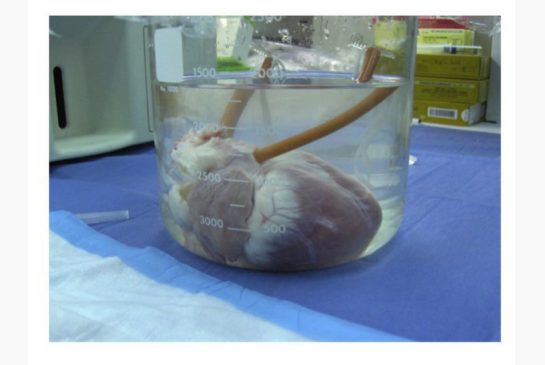 19
IB Biology SFP - Mark Polko
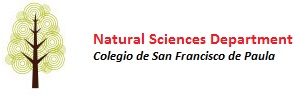 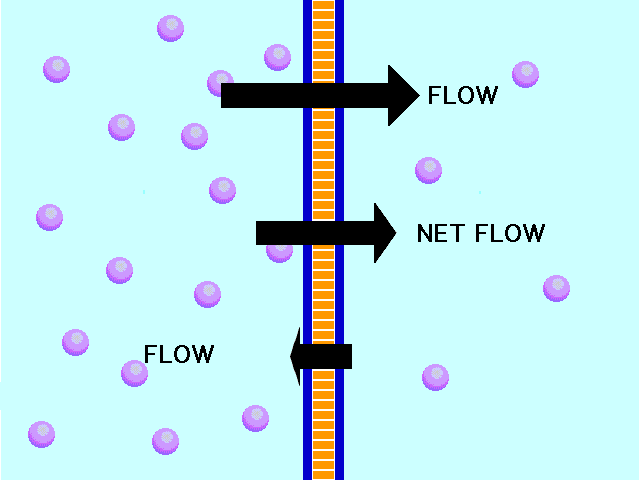 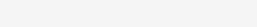 Topic 1 Cells
1.4 Membrane transport
IB Biology SFP - Mark Polko